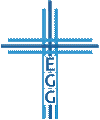 Nun wandelt würdig!
Epheser 4,1-3
Aufruf zu einem würdigen Wandel (Vers 1)
Merkmale eines würdigen Wandels (Verse 2-3)
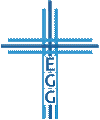 1. Aufruf zu einem würdigen Wandel
Inhalt und Absicht des Epheser-Briefes:
Der Epheserbrief handelt über Gottes Plan von Gemeinde (Epheser 1-3) sowie den praktischen Anweisungen für das Leben in der Gemeinde (Epheser 4-6) und verfolgt dabei die Absicht, dass die Gläubigen sich des Reichtums von Gottes Gnade (1,6-8; 2,7; vgl. 1,18; 3,16) und der Fülle in Christus bewusst werden (1,3.20; 2,6-7.10.13; 3,6.11.21; 4,32; vgl. 2,21; 3,8; 4,1.17.21; 5,8; 6,1.10.21), sie in Liebe gegründet werden (1,4.15; 3,17; 4,2.15-16; 5,2; 6,21.23.24; vgl. 2,4; 3,19; 5,1-2.25) und zur Reife der Fülle Christi gelangen (Epheser 4,11ff).
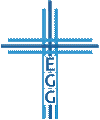 Nun wandelt würdig!
1. Aufruf zu einem würdigen Wandel
Der Wandel der Erlösten
In der Gemeinde (Epheser 4,1-16)
Einheit (Verse 1-6)
Vielfalt (Verse 7-16)
Im Alltag (Epheser 4,17-5,21)
Speziell in den verschiedenen Beziehungen von Ehe, Familie und Beruf (Epheser 5,22-6,9)
In der unsichtbaren Welt (Epheser 6,10-20)
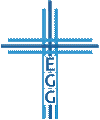 Nun wandelt würdig!
1. Aufruf zu einem würdigen Wandel
Lehre: Überragende Wahrheiten über Gottes Gemeinde
Gott hat mit geistlichen Segnungen gesegnet (Epheser 1,3-14)
Gott macht Tote zu seinen Meisterwerken (Epheser 2,1-10)
Gott formt die Gemeinde in Christus (Epheser 2,11-22)
Gott schenkt Privilegien (Epheser 3,1-11)
Leben: Neue Maßstäbe für Gemeindeglieder (Epheser 4-6)
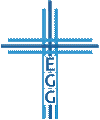 Nun wandelt würdig!
1. Aufruf zu einem würdigen Wandel
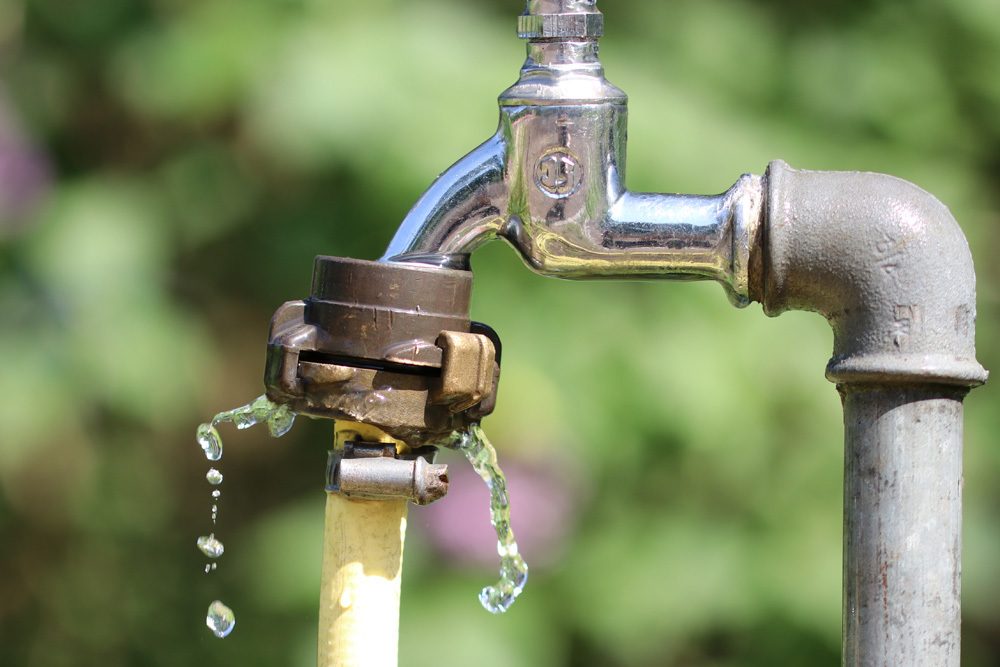 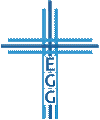 Nun wandelt würdig!
1. Aufruf zu einem würdigen Wandel
Berufung zum ewigen Leben (Römer 8,30; Epheser 1,4.18; 2. Thessalonicher 1,11; 2. Timotheus 1,9) und damit verbunden zum Glied der Gemeinde Jesus Christis (Epheser 2,22; 4,4-5)
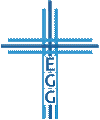 Nun wandelt würdig!
2. Merkmale eines würdigen Wandels
Demut
Wird benötigt, um in Gottes Reich zu kommen (Matthäus 5,3; 18,3-4; Lukas 18,13-14)
Hochmut / Stolz ist Selbstbetrug (Galater 6,3)
Christus ist ein demütiges Vorbild (Philipper 2,5-8; Matthäus 11,29)
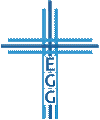 Nun wandelt würdig!
2. Merkmale eines würdigen Wandels
Sanftmut
Freundliche Gesinnung mit Selbstbeherrschung
Ist tägliche Christen-Kleidung (Kolosser 3,12)
Soll allen bekannt werden (Philipper 4,5; Titus 3,2)
Ist die geistliche Haltung beim Zurechtbringen (Galater 6,1)
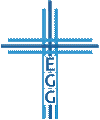 Nun wandelt würdig!
2. Merkmale eines würdigen Wandels
Langmut
Jemand hat die Macht zu strafen, hält sich aber zurück (langer Atem)
Ist tägliche Christen-Kleidung (Kolosser 3,12)
Gott ist das große Vorbild (2. Mose 34,6; Römer 2,4; vgl. 2. Petrus 3,9.15)
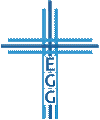 Nun wandelt würdig!
2. Merkmale eines würdigen Wandels
Liebe
Ertragend und anhaltend mit Vergebungsbereitschaft (Kolosser 3,13; 1. Petrus 4,8)
Christus ist das große Vorbild (Epheser 5,2; Kolosser 3,13)
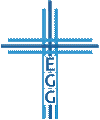 Nun wandelt würdig!
2. Merkmale eines würdigen Wandels
Einheit
Existiert durch den Geist in der Gemeinde (1. Korinther 12,13; vgl. Johannes 17,11.21-23)
Wird durch deinen Einsatz als Friedensstifter gewahrt (vgl. Matthäus 5,9)
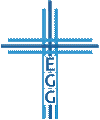 Nun wandelt würdig!
Nun wandelt würdig!
Epheser 4,1-3
Aufruf zu einem würdigen Wandel (Vers 1)
Merkmale eines würdigen Wandels (Verse 2-3)
Demut
Sanftmut
Langmut
Liebe
Einheit
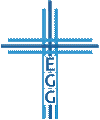 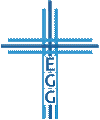